CHÀO MỪNG CÁC EM 
ĐẾN VỚI TIẾT HỌC
BÀI TẬP CUỐI CHƯƠNG I
NỘI DUNG BÀI HỌC
Củng cố kiến thức
Luyện tập
Vận dụng
3
BÀI TẬP CUỐI CHƯƠNG I
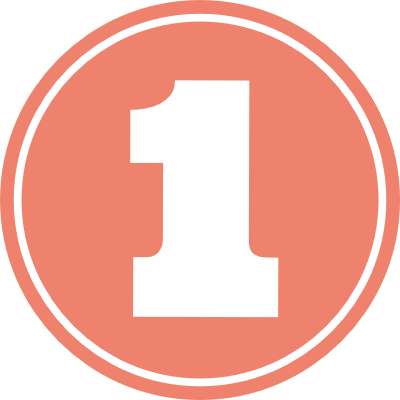 a) Sắp xếp các số sau theo thứ tự tăng dần:
b) Trong 3 điểm A, B, C trên trục số dưới đây có điểm biểu diễn số hữu tỉ 0,5. Hãy xác định điểm đó.
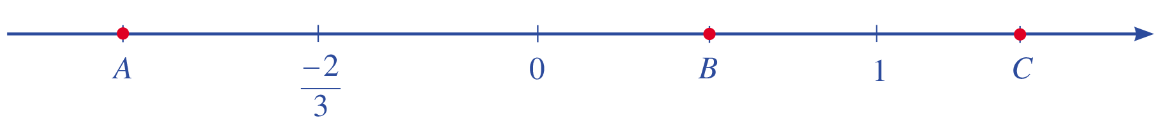 BÀI TẬP CUỐI CHƯƠNG I
Tính
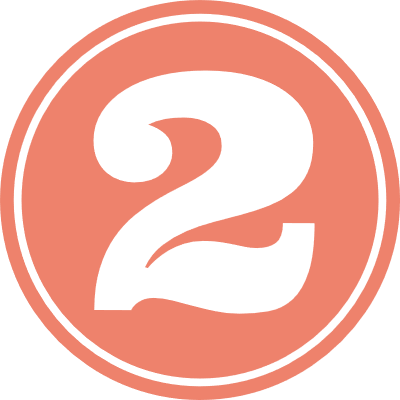 a)
c)
b)
d)
BÀI TẬP CUỐI CHƯƠNG I
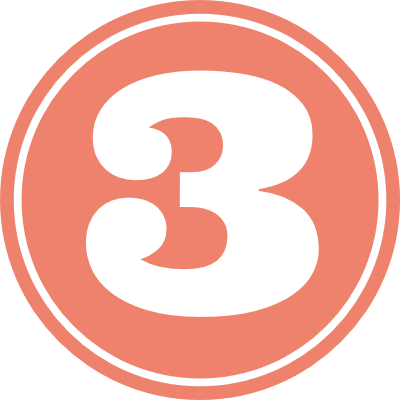 Tính một cách hợp lí:
a)
b)
BÀI TẬP CUỐI CHƯƠNG I
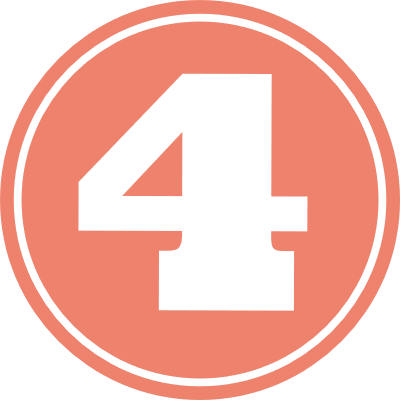 Tính:
a)
c)
b)
d)
BÀI TẬP CUỐI CHƯƠNG I
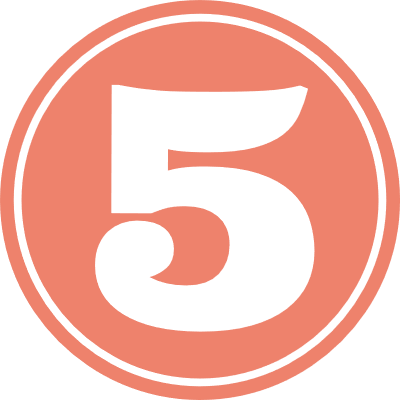 a)
b)
d)
c)
c)
d)
BÀI TẬP CUỐI CHƯƠNG I
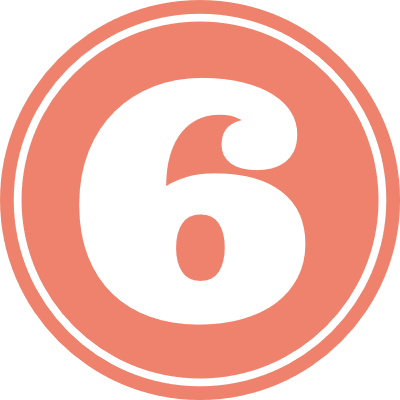 Sắp xếp các số sau theo thứ tự tăng dần
a)
b)
BÀI TẬP CUỐI CHƯƠNG I
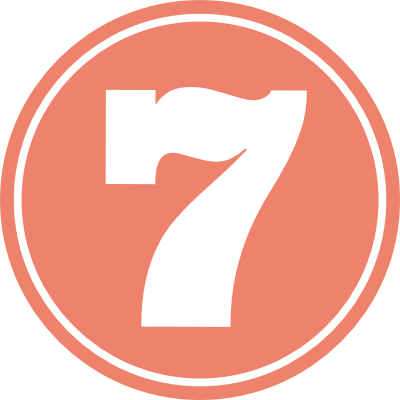 BÀI TẬP CUỐI CHƯƠNG I
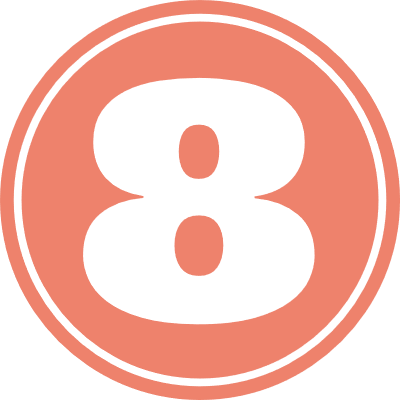 Một trường trung học cơ sở có các lớp 7A, 7B, 7C, 7D, 7E; mỗi lớp đều có 40 học sinh. Sau khi sơ kết học kì I, số học sinh đạt kết quả học tập ở mức Tốt của mỗi lớp đó được thể hiện qua biểu đồ cột ở Hình 9.
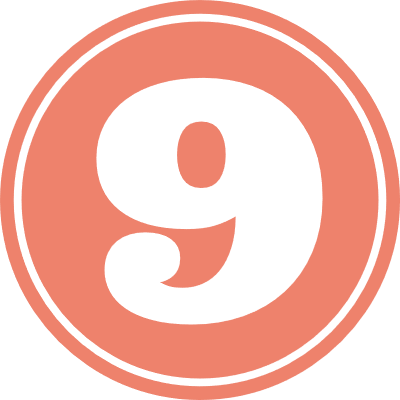 a) Lớp nào có số học sinh đạt kết quả học tập ở mức Tốt ít hơn một phần tư số học sinh của cả lớp?
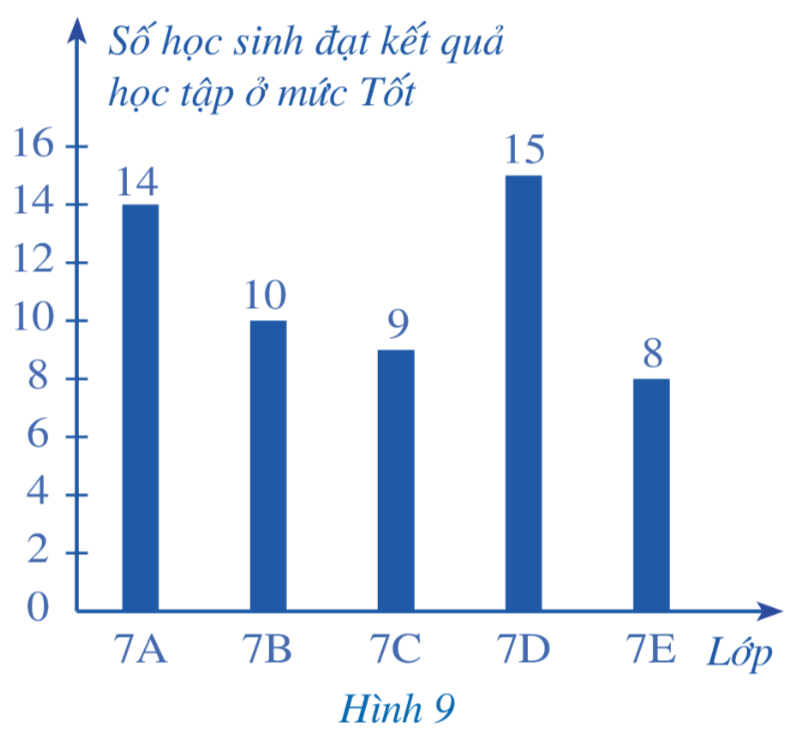 b) Lớp nào có số học sinh đạt kết quả học tập ở mức Tốt nhiều hơn một phần ba số học sinh của cả lớp?
c) Lớp nào có số học sinh đạt kết quả học tập ở mức Tốt cao nhất, thấp nhất?
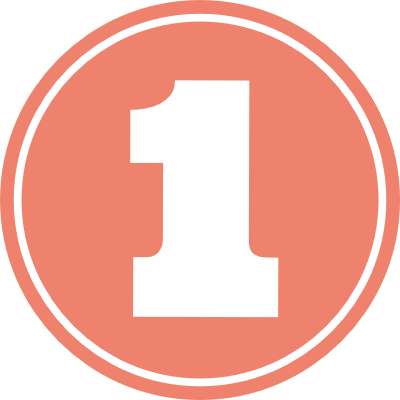 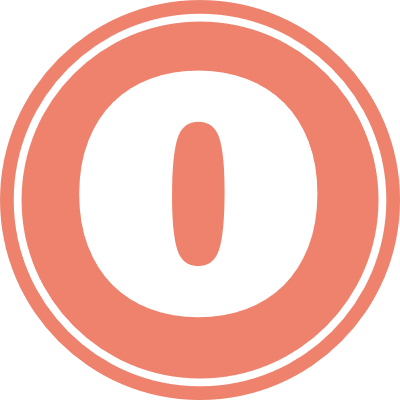 Sản lượng chè và hạt tiêu xuất khẩu của Việt Nam qua một số năm được biểu diễn trong biểu đồ cột kép ở Hình 10.
a) Những năm nào Việt Nam có sản lượng chè xuất khẩu trên 1 triệu tấn? Sản lượng hạt tiêu xuất khẩu trên 0,2 triệu tấn?
b) Năm nào Việt Nam có sản lượng chè xuất khẩu lớn nhất? Sản lượng hạt tiêu xuất khẩu lớn nhất?
c) Tính tỉ số phần tram của sản lượng chè xuất khẩu năm 2013 và sản lượng chè xuất khẩu năm 2018 ( làm tròn đến hàng đơn vị).
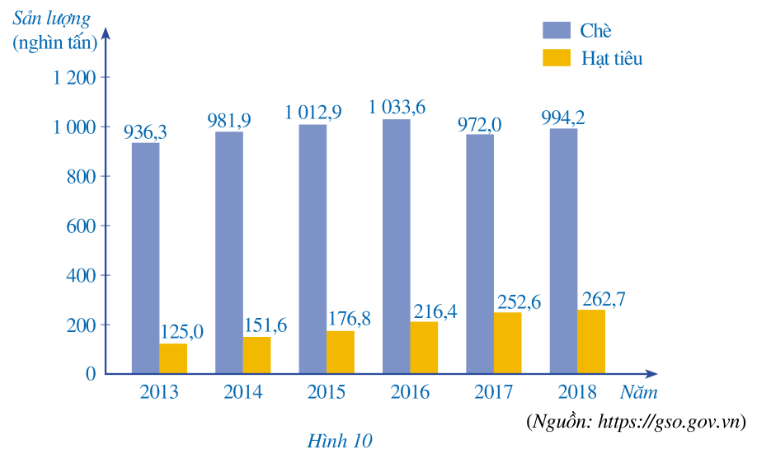 HƯỚNG DẪN VỀ NHÀ
Hoàn thành các bài tập trong SBT
Ôn lại kiến thức đã học trong bài
Chuẩn bị bài mới “Số vô tỉ. Căn bậc hai số học”.
CẢM ƠN CÁC EM ĐÃ LẮNG NGHE BÀI GIẢNG!